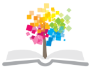 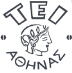 Ανοικτά Ακαδημαϊκά Μαθήματα στο ΤΕΙ Αθήνας
Ακίνητη Προσθετική ΙI
Ενότητα 6: Σχεδίαση γέφυρας οπισθίων δοντιών
Αριστείδης Γαλιατσάτος
DDs, Dr Dent. Επίκουρος  Καθηγητής ΤΕΙ Αθήνας
Τμήμα Οδοντικής Τεχνολογίας
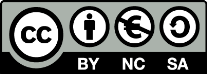 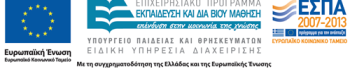 Σχεδίαση Γέφυρας Οπίσθιων Δοντιών(1 από 2)
© Ανδριτσάκης Δ. Ακίνητη επανορθωτική προσθετική. Εκδόσεις Ζαχαρόπουλος, Αθήνα, 2002
1
Σχεδίαση Γέφυρας Οπίσθιων Δοντιών(2 από 2)
Προτεραιότητα έχουν:
Μηχανικός παράγοντας (αντοχή της γέφυρας),
Λειτουργικός παράγοντας (φυσιολογικές  συγκλεισιακές σχέσεις).
2
Αντοχή
Η αντοχή της γέφυρας επηρεάζεται κυρίως από τη σωστή σχεδίαση των γεφυρωμάτων και των συνδέσμων και σε δεύτερο βαθμό από τα συγκρατήματα.
3
Σχέδια γεφυρωμάτων (1 από 3)
ΕΦΙΠΠΙΟ: Δεν χρησιμοποιείται πλέον.
ΤΡΟΠΟΠΟΙΗΜΕΝΟ ΕΦΙΠΠΙΟ: α)Σε πρόσθιες γέφυρες ή σε γέφυρες που βρίσκονται σε ορατά σημεία του φραγμού.  β)Σε μεταλλοκεραμικές προσθέσεις.
ΥΓΙΕΙΝΟ: σε οπίσθιες γέφυρες, κυρίως σε ασθενείς με περιοδοντίτιδα  
ΚΩΝΙΚΟ Ή ΣΦΑΙΡΟΕΙΔΕΣ: Δεν έχει σαφείς ενδείξεις.
4
Σχέδια γεφυρωμάτων (2 από 3)
5
© Δημητροπούλου Ε. Η εργαστηριακή διαδικασία στην Ακίνητη Προσθετική. Αυτοέκδοση. Αθήνα 2004
Σχέδια γεφυρωμάτων (3 από 3)
6
© Δημητροπούλου Ε. Η εργαστηριακή διαδικασία στην Ακίνητη Προσθετική. Αυτοέκδοση. Αθήνα 2004
Μέγεθος γεφυρώματος (1 από 10)
7
© Δημητροπούλου Ε. Η εργαστηριακή διαδικασία στην Ακίνητη Προσθετική. Αυτοέκδοση. Αθήνα 2004
Μέγεθος γεφυρώματος (2 από 10)
8
© Δημητροπούλου Ε. Η εργαστηριακή διαδικασία στην Ακίνητη Προσθετική. Αυτοέκδοση. Αθήνα 2004
Μέγεθος γεφυρώματος (3 από 10)
9
© Δημητροπούλου Ε. Η εργαστηριακή διαδικασία στην Ακίνητη Προσθετική. Αυτοέκδοση. Αθήνα 2004
Μέγεθος γεφυρώματος (4 από 10)
10
© Δημητροπούλου Ε. Η εργαστηριακή διαδικασία στην Ακίνητη Προσθετική. Αυτοέκδοση. Αθήνα 2004
Μέγεθος γεφυρώματος (5 από 10)
11
© Δημητροπούλου Ε. Η εργαστηριακή διαδικασία στην Ακίνητη Προσθετική. Αυτοέκδοση. Αθήνα 2004
Μέγεθος γεφυρώματος (6 από 10)
Ουλική επιφάνεια
12
© Δημητροπούλου Ε. Η εργαστηριακή διαδικασία στην Ακίνητη Προσθετική. Αυτοέκδοση. Αθήνα 2004
Μέγεθος γεφυρώματος (7 από 10)
© Δημητροπούλου Ε. Η εργαστηριακή διαδικασία στην Ακίνητη Προσθετική. Αυτοέκδοση. Αθήνα 2004
13
Μέγεθος γεφυρώματος (8 από 10)
© Αριστείδης Γαλιατσάτος
14
Μέγεθος γεφυρώματος (9 από 10)
Μεσοδόντιοι τριγωνικοί χώροι
© Δημητροπούλου Ε. Η εργαστηριακή διαδικασία στην Ακίνητη Προσθετική. Αυτοέκδοση. Αθήνα 2004
15
Μέγεθος γεφυρώματος (10 από 10)
© Δημητροπούλου Ε. Η εργαστηριακή διαδικασία στην Ακίνητη Προσθετική. Αυτοέκδοση. Αθήνα 2004
16
Σύνδεσμος γέφυρας οπίσθιων δοντιών(1 από 4)
Σχήμα φράουλας (ωοειδές).
Το ουλικό μέρος του συνδέσμου να έχει κοίλο, αποστρογγυλεμένο σχήμα, αφήνοντας χώρο για τη μεσοδόντια θηλή.
Όταν πρόκειται να τοποθετηθεί αισθητική επικάλυψη, μετακινείται γλωσσικά.
Η ελάχιστη διατομή του να είναι τουλάχιστον ίση με το 1/3 του  δοντιού.
17
Σύνδεσμος γέφυρας οπίσθιων δοντιών(2 από 4)
Τοποθέτηση στο μασητικό τριτημόριο της μύλης
© Δημητροπούλου Ε. Η εργαστηριακή διαδικασία στην Ακίνητη Προσθετική. Αυτοέκδοση. Αθήνα 2004
18
Σύνδεσμος γέφυρας οπίσθιων δοντιών(3 από 4)
Όχι υπερβολική επέκταση προς τα ούλα
© Δημητροπούλου Ε. Η εργαστηριακή διαδικασία στην Ακίνητη Προσθετική. Αυτοέκδοση. Αθήνα 2004
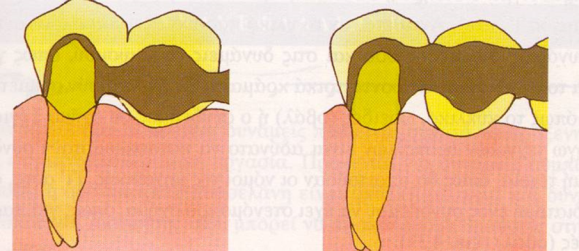 © Αριστείδης Γαλιατσάτος
19
Σύνδεσμος γέφυρας οπίσθιων δοντιών(4 από 4)
Παρειογλωσσικα τοποθέτηση παρειακά της μεσότητας των δοντιών
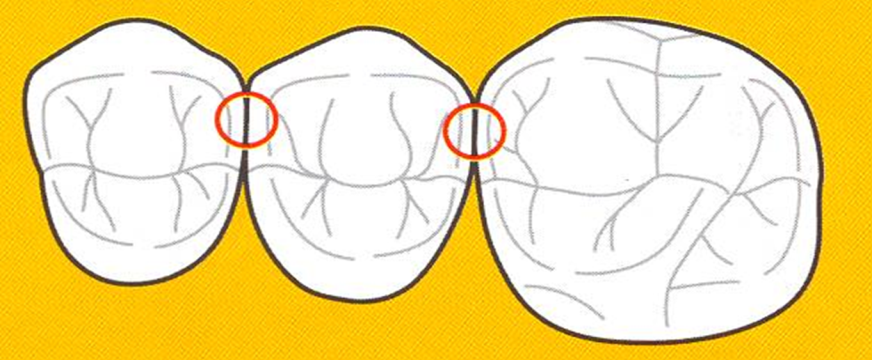 © Δημητροπούλου Ε. Η εργαστηριακή διαδικασία στην Ακίνητη Προσθετική. Αυτοέκδοση. Αθήνα 2004
20
Σχήμα φράουλας – Ωοειδές (1 από 3)
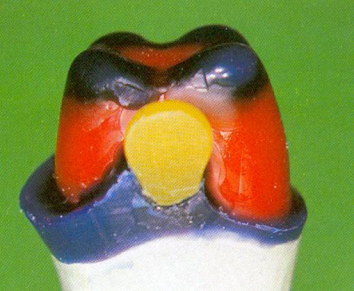 © Ανδριτσάκης Δ. Ακίνητη επανορθωτική προσθετική. Εκδόσεις Ζαχαρόπουλος, Αθήνα, 2002
© Αριστείδης Γαλιατσάτος
21
Σχήμα φράουλας – Ωοειδές (2 από 3)
Μεταφορά γλωσσικά σε αισθητική επικάλυψη
© Δημητροπούλου Ε. Η εργαστηριακή διαδικασία στην Ακίνητη Προσθετική. Αυτοέκδοση. Αθήνα 2004
22
Σχήμα φράουλας – Ωοειδές (3 από 3)
Διατομή = 1/3
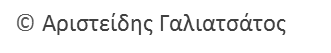 23
Συγκλεισιακός παράγοντας (1 από 8)
© Αριστείδης Γαλιατσάτος
24
Συγκλεισιακός παράγοντας (2 από 8)
Πολύ καλή γνώση της μορφολογίας των δοντιών και της σύγκλεισης με τους ανταγωνιστές.
25
Συγκλεισιακός παράγοντας (3 από 8)
Η διαμόρφωση της μασητικής επιφάνειας μιας ολικής χυτής στεφάνης οπισθίου δοντιού, αρχίζει από τα κύρια ή λειτουργικά φύματα.
26
Συγκλεισιακός παράγοντας (4 από 8)
Τα κύρια ή λειτουργικά φύματα των οπισθίων δοντιών της κάτω γνάθου είναι τα παρειακά φύματα και τα αντίστοιχα των οπισθίων δοντιών της άνω γνάθου είναι τα υπερώια.
27
Συγκλεισιακός παράγοντας (5 από 8)
Τα λειτουργικά φύματα των οπισθίων δοντιών της κ. γνάθου (παρειακά) τοποθετούνται στο παρειακό τριτημόριο, κατά την παρειογλωσσική διάσταση της μασητικής επιφάνειας του δοντιού.
28
Συγκλεισιακός παράγοντας (6 από 8)
© Λομβαρδάς Ι. Προσθετική. Εκδόσεις Μέλισσα, Αθήνα, 1987
29
Συγκλεισιακός παράγοντας (7 από 8)
Τα λειτουργικά φύματα των οπισθίων δοντιών της άνω γνάθου (υπερώια) τοποθετούνται στο γλωσσικό τριτημόριο, κατά την παρειογλωσσική διάσταση της μασητικής επιφάνειας του δοντιού.
30
Συγκλεισιακός παράγοντας (8 από 8)
31
© Δημητροπούλου Ε. Η εργαστηριακή διαδικασία στην Ακίνητη Προσθετική. Αυτοέκδοση. Αθήνα 2004
Συγκλεισιακές σχέσεις
Φύματα
Βόθρια
ή
Φύματα
Μασητικές οριακές ακρολοφίες
32
Συγκλεισιακές σχέσεις πίσω δοντιών Angle I (1 από 13)
© Αριστείδης Γαλιατσάτος
33
Συγκλεισιακές σχέσεις πίσω δοντιών Angle I (2 από 13)
34
© Αριστείδης Γαλιατσάτος
Συγκλεισιακές σχέσεις πίσω δοντιών Angle I (3 από 13)
35
© Δημητροπούλου Ε. Η εργαστηριακή διαδικασία στην Ακίνητη Προσθετική. Αυτοέκδοση. Αθήνα 2004
Συγκλεισιακές σχέσεις πίσω δοντιών Angle I (4 από 13)
Στο στάδιο αυτό απαιτείται συνεχής έλεγχος της θέσης και του ύψους των λειτουργικών φυμάτων σε σύγκλειση με το εκμαγείο των ανταγωνιστών, σύμφωνα με το πλάτος των ανταγωνιστών δοντιών και των διπλανών δοντιών αν υπάρχουν.
36
Συγκλεισιακές σχέσεις πίσω δοντιών Angle I (5 από 13)
© Λομβαρδάς Ι. Προσθετική. Εκδόσεις Μέλισσα, Αθήνα, 1987
37
Συγκλεισιακές σχέσεις πίσω δοντιών Angle I (6 από 13)
38
© Δημητροπούλου Ε. Η εργαστηριακή διαδικασία στην Ακίνητη Προσθετική. Αυτοέκδοση. Αθήνα 2004
Συγκλεισιακές σχέσεις πίσω δοντιών Angle I (7 από 13)
© Δημητροπούλου Ε. Η εργαστηριακή διαδικασία στην Ακίνητη Προσθετική. Αυτοέκδοση. Αθήνα 2004
39
Συγκλεισιακές σχέσεις πίσω δοντιών Angle I (8 από 13)
© Αριστείδης Γαλιατσάτος
40
Συγκλεισιακές σχέσεις πίσω δοντιών Angle I (9 από 13)
© Αριστείδης Γαλιατσάτος
41
Συγκλεισιακές σχέσεις πίσω δοντιών Angle I (10 από 13)
© Αριστείδης Γαλιατσάτος
42
Συγκλεισιακές σχέσεις πίσω δοντιών Angle I (11 από 13)
© Αριστείδης Γαλιατσάτος
43
Συγκλεισιακές σχέσεις πίσω δοντιών Angle I (12 από 13)
© Αριστείδης Γαλιατσάτος
44
Συγκλεισιακές σχέσεις πίσω δοντιών Angle I (13 από 13)
45
© Δημητροπούλου Ε. Η εργαστηριακή διαδικασία στην Ακίνητη Προσθετική. Αυτοέκδοση. Αθήνα 2004
Διαμόρφωση των αξονικών τοιχωμάτων(1 από 10)
Μετά τη διαμόρφωση της μασητικής επιφάνειας ακολουθεί η διαμόρφωση των αξονικών τοιχωμάτων (παρειακών και γλωσσικών επιφανειών).
46
Διαμόρφωση των αξονικών τοιχωμάτων(2 από 10)
Κατά τη διαμόρφωση των αξονικών τοιχωμάτων ακολουθείται η ΚΥΡΤΟΤΗΤΑ που τα χαρακτηρίζει και η οποία συμβάλλει ώστε, κατά τη μάσηση:
να εκτρέπονται οι τροφές από το περιοδόντιο,
να αποτρέπεται ο σχηματισμός της οδοντικής πλάκας,
να διασφαλίζεται η υγεία των περιοδοντικών ιστών.
47
Διαμόρφωση των αξονικών τοιχωμάτων(3 από 10)
© Δημητροπούλου Ε. Η εργαστηριακή διαδικασία στην Ακίνητη Προσθετική. Αυτοέκδοση. Αθήνα 2004
48
Διαμόρφωση των αξονικών τοιχωμάτων(4 από 10)
© Αριστείδης Γαλιατσάτος
49
Διαμόρφωση των αξονικών τοιχωμάτων(5 από 10)
ΛΑΘΟΣ
© Δημητροπούλου Ε. Η εργαστηριακή διαδικασία στην Ακίνητη Προσθετική. Αυτοέκδοση. Αθήνα 2004
50
Διαμόρφωση των αξονικών τοιχωμάτων(6 από 10)
© Δημητροπούλου Ε. Η εργαστηριακή διαδικασία στην Ακίνητη Προσθετική. Αυτοέκδοση. Αθήνα 2004
51
Διαμόρφωση των αξονικών τοιχωμάτων(7 από 10)
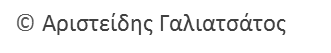 52
Διαμόρφωση των αξονικών τοιχωμάτων(8 από 10)
53
© Δημητροπούλου Ε. Η εργαστηριακή διαδικασία στην Ακίνητη Προσθετική. Αυτοέκδοση. Αθήνα 2004
Διαμόρφωση των αξονικών τοιχωμάτων(9 από 10)
© Αριστείδης Γαλιατσάτος
54
Διαμόρφωση των αξονικών τοιχωμάτων(10 από 10)
© Αριστείδης Γαλιατσάτος
55
Τέλος Ενότητας
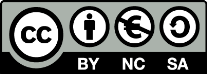 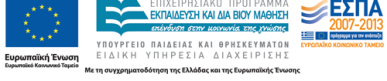 Σημειώματα
Σημείωμα Αναφοράς
Copyright Τεχνολογικό Εκπαιδευτικό Ίδρυμα Αθήνας, Αριστείδης Γαλιατσάτος 2014. Αριστείδης Γαλιατσάτος. «Ακίνητη Προσθετική ΙI. Ενότητα 6: Σχεδίαση γέφυρας οπισθίων δοντιών». Έκδοση: 1.0. Αθήνα 2014. Διαθέσιμο από τη δικτυακή διεύθυνση: ocp.teiath.gr.
Σημείωμα Αδειοδότησης
Το παρόν υλικό διατίθεται με τους όρους της άδειας χρήσης Creative Commons Αναφορά, Μη Εμπορική Χρήση Παρόμοια Διανομή 4.0 [1] ή μεταγενέστερη, Διεθνής Έκδοση.   Εξαιρούνται τα αυτοτελή έργα τρίτων π.χ. φωτογραφίες, διαγράμματα κ.λ.π., τα οποία εμπεριέχονται σε αυτό. Οι όροι χρήσης των έργων τρίτων επεξηγούνται στη διαφάνεια  «Επεξήγηση όρων χρήσης έργων τρίτων». 
Τα έργα για τα οποία έχει ζητηθεί άδεια  αναφέρονται στο «Σημείωμα  Χρήσης Έργων Τρίτων».
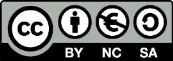 [1] http://creativecommons.org/licenses/by-nc-sa/4.0/ 
Ως Μη Εμπορική ορίζεται η χρήση:
που δεν περιλαμβάνει άμεσο ή έμμεσο οικονομικό όφελος από την χρήση του έργου, για το διανομέα του έργου και αδειοδόχο
που δεν περιλαμβάνει οικονομική συναλλαγή ως προϋπόθεση για τη χρήση ή πρόσβαση στο έργο
που δεν προσπορίζει στο διανομέα του έργου και αδειοδόχο έμμεσο οικονομικό όφελος (π.χ. διαφημίσεις) από την προβολή του έργου σε διαδικτυακό τόπο
Ο δικαιούχος μπορεί να παρέχει στον αδειοδόχο ξεχωριστή άδεια να χρησιμοποιεί το έργο για εμπορική χρήση, εφόσον αυτό του ζητηθεί.
Επεξήγηση όρων χρήσης έργων τρίτων
Δεν επιτρέπεται η επαναχρησιμοποίηση του έργου, παρά μόνο εάν ζητηθεί εκ νέου άδεια από το δημιουργό.
©
διαθέσιμο με άδεια CC-BY
Επιτρέπεται η επαναχρησιμοποίηση του έργου και η δημιουργία παραγώγων αυτού με απλή αναφορά του δημιουργού.
διαθέσιμο με άδεια CC-BY-SA
Επιτρέπεται η επαναχρησιμοποίηση του έργου με αναφορά του δημιουργού, και διάθεση του έργου ή του παράγωγου αυτού με την ίδια άδεια.
διαθέσιμο με άδεια CC-BY-ND
Επιτρέπεται η επαναχρησιμοποίηση του έργου με αναφορά του δημιουργού. 
Δεν επιτρέπεται η δημιουργία παραγώγων του έργου.
διαθέσιμο με άδεια CC-BY-NC
Επιτρέπεται η επαναχρησιμοποίηση του έργου με αναφορά του δημιουργού. 
Δεν επιτρέπεται η εμπορική χρήση του έργου.
Επιτρέπεται η επαναχρησιμοποίηση του έργου με αναφορά του δημιουργού
και διάθεση του έργου ή του παράγωγου αυτού με την ίδια άδεια.
Δεν επιτρέπεται η εμπορική χρήση του έργου.
διαθέσιμο με άδεια CC-BY-NC-SA
διαθέσιμο με άδεια CC-BY-NC-ND
Επιτρέπεται η επαναχρησιμοποίηση του έργου με αναφορά του δημιουργού.
Δεν επιτρέπεται η εμπορική χρήση του έργου και η δημιουργία παραγώγων του.
διαθέσιμο με άδεια 
CC0 Public Domain
Επιτρέπεται η επαναχρησιμοποίηση του έργου, η δημιουργία παραγώγων αυτού και η εμπορική του χρήση, χωρίς αναφορά του δημιουργού.
Επιτρέπεται η επαναχρησιμοποίηση του έργου, η δημιουργία παραγώγων αυτού και η εμπορική του χρήση, χωρίς αναφορά του δημιουργού.
διαθέσιμο ως κοινό κτήμα
χωρίς σήμανση
Συνήθως δεν επιτρέπεται η επαναχρησιμοποίηση του έργου.
Διατήρηση Σημειωμάτων
Οποιαδήποτε αναπαραγωγή ή διασκευή του υλικού θα πρέπει να συμπεριλαμβάνει:
το Σημείωμα Αναφοράς
το Σημείωμα Αδειοδότησης
τη δήλωση Διατήρησης Σημειωμάτων
το Σημείωμα Χρήσης Έργων Τρίτων (εφόσον υπάρχει)
μαζί με τους συνοδευόμενους υπερσυνδέσμους.
Σημείωμα Χρήσης Έργων Τρίτων
Το Έργο αυτό κάνει χρήση περιεχομένου από τα ακόλουθα έργα:

Ανδριτσάκης Δ. Ακίνητη επανορθωτική προσθετική. Εκδόσεις Ζαχαρόπουλος, Αθήνα, 2002
Δημητροπούλου Ε. Η εργαστηριακή διαδικασία στην Ακίνητη Προσθετική. Αυτοέκδοση. Αθήνα 2004. 
Λομβαρδάς Ι. Προσθετική. Εκδόσεις Μέλισσα, Αθήνα, 1987
Χρηματοδότηση
Το παρόν εκπαιδευτικό υλικό έχει αναπτυχθεί στo πλαίσιo του εκπαιδευτικού έργου του διδάσκοντα.
Το έργο «Ανοικτά Ακαδημαϊκά Μαθήματα στο ΤΕΙ Αθήνας» έχει χρηματοδοτήσει μόνο την αναδιαμόρφωση του εκπαιδευτικού υλικού. 
Το έργο υλοποιείται στο πλαίσιο του Επιχειρησιακού Προγράμματος «Εκπαίδευση και Δια Βίου Μάθηση» και συγχρηματοδοτείται από την Ευρωπαϊκή Ένωση (Ευρωπαϊκό Κοινωνικό Ταμείο) και από εθνικούς πόρους.
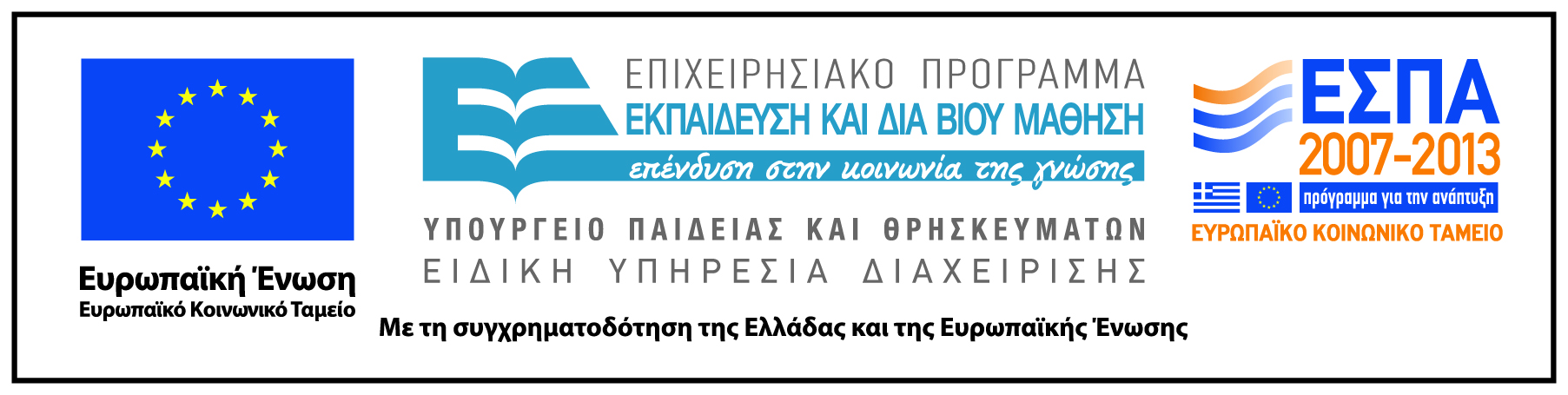